From Blogging to                      :                 Helping Students Develop a Positive – and Professional – Digital Presence
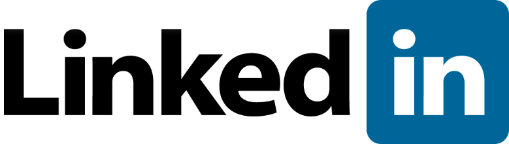 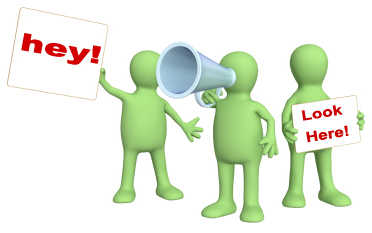 What *is* HLTH 274?

ROLE within GHS Program
professional and job related skills that students take away from the program helps to set it apart from other pathway programs
[health/or?] career preparedness:  goal-setting / evaluation / reflection / revision  
Blogging – Rationale
Shift to LinkedIn + lynda.com – Rationale
PD Spring Kick-Off, 2015
Helen Bajorek-MacDonald (GHS) & Lou Anne Hanes (Career Services)
2
COURSE CONNECTIONS:
Understand how to use EES to ‘market’ oneself for the job market
Assess aptitudes, interests, etc.
Career search – preferences? options?
Identify skills gaps
Develop a plan and strategies to fill gaps 
Cyclical:  reflect / assess / revise
Develop a professional [digital] identity, however rudimentary; use checklist, establish group “Rules”
Problem-solving
Identify and seek support resources
PD Spring Kick-Off, 2015
Helen Bajorek-MacDonald (GHS) & Lou Anne Hanes (Career Services)
3
Fleming College Career Services

Provides services for students, faculty and employers
Faculty services include:
In-class career and employment workshops, by request
Resource materials
Mock interview assistance
Employment/placement referrals
Program Advisory Committee meeting participation
PD Spring Kick-Off, 2015
Helen Bajorek-MacDonald (GHS) & Lou Anne Hanes (Career Services)
4
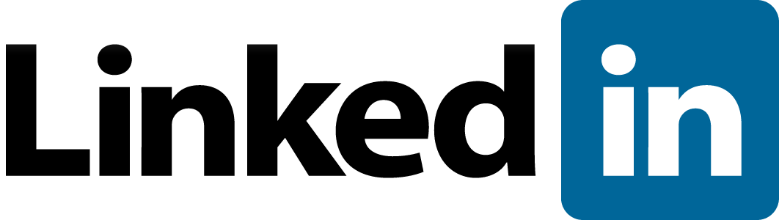 347+ members worldwide
2+ new members per second
23,000+ colleges and universities represented worldwide
39,000,000+ students and recent graduates
38,000+ entry level jobs posted in Canada
45% of students use LinkedIn as their primary job search tool
PD Spring Kick-Off, 2015
Helen Bajorek-MacDonald (GHS) & Lou Anne Hanes (Career Services)
5
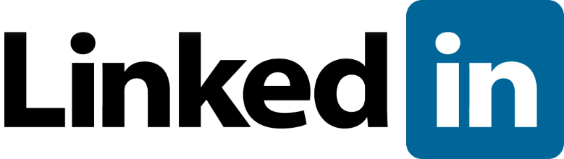 Student feedback re 

Similarities to/differences from Facebook
Discussion boards
Levels of engagement  /  perceived usefulness
Amanda H. / Ryan C.
Networking 
Expand access to electronic resources; e.g., job-searches, information (e.g., “how to”, career news, etc.)
Non/Participation related to industry
PD Spring Kick-Off, 2015
Helen Bajorek-MacDonald (GHS) & Lou Anne Hanes (Career Services)
6
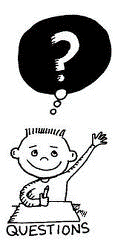 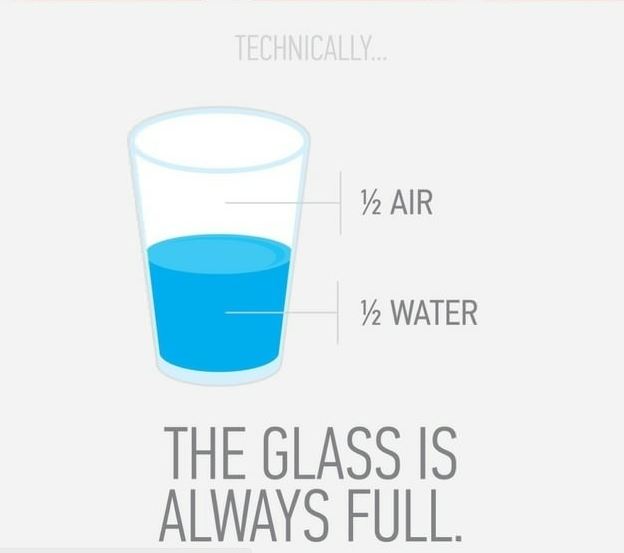 PD Spring Kick-Off, 2015
Helen Bajorek-MacDonald (GHS) & Lou Anne Hanes (Career Services)
7